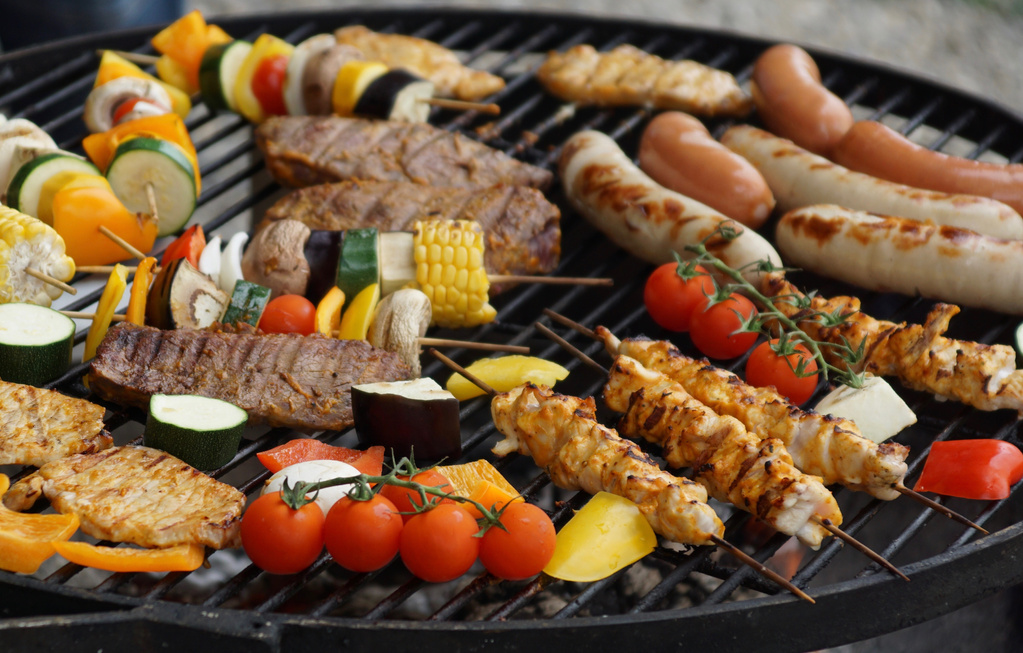 夏キャンプ
～大自然を満喫しよう～
募集開始：6月24日(火)～
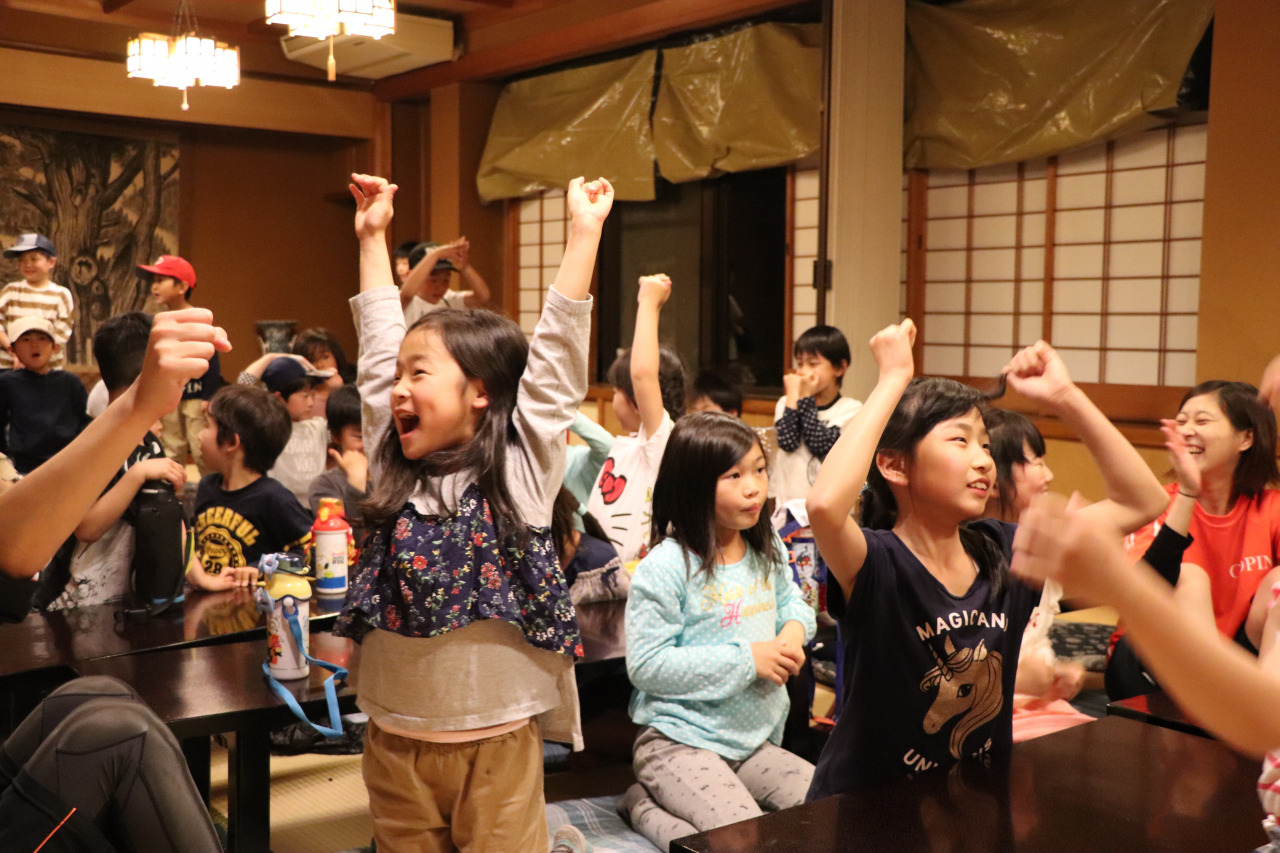 募集締切：7月10日(木)
※顔なじみのコパンスタッフと現地スタッフが、参加する
　　　　おこさまへ素敵な体験をお手伝いさせていただきます。
　　　　この夏、「初体験・初挑戦」をしてみませんか？
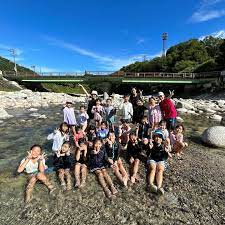 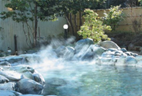 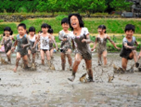 ★お食事(食育)
★貸切天然温泉
★体験アクティビティ
★大自然・ほめる指導
動物・大自然を活用し、こどもたちの成長を促します。
お子様だけの贅沢天然貸切温泉に入浴致します。コーチ補助有
厳選した食材【南信州牛A4 】
を堪能できるBBQをご用意。
1普段できない「初体験」をこどもたちだけで行います。
ご案内
スケジュール
料 金
10:00　到着			　 16:00　アクティビティ終了
10:15　 BBQ・ドラム缶風呂準備	　 16:30　貸切天然温泉	　
11:30　南信州牛の贅沢BBQ	　 17:30　荷物準備・挨拶　
13:30　大自然で遊ぶ　1級河川～阿智川～     18:00　出発　
　　　  水鉄砲合戦・石アート＆泥んこ遊び   20:00各店舗到着	
　　　  やぎふれあい体験
日程：7月24日(木)　
　対象：年長～
　定員：各店20名
　料金：11,000円(税込)
　店舗：コパン瑞穂税店との
　　　　合同開催となります
　詳細：後日お伝え致します
8月には、宿泊キャンプもあります！
～コパンゲストハウス～
QR検索
検索
コパンスポーツクラブ大垣
長野県下伊那郡阿智村智里450-1
ここに
店舗QR
コード
貼り付け
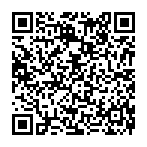 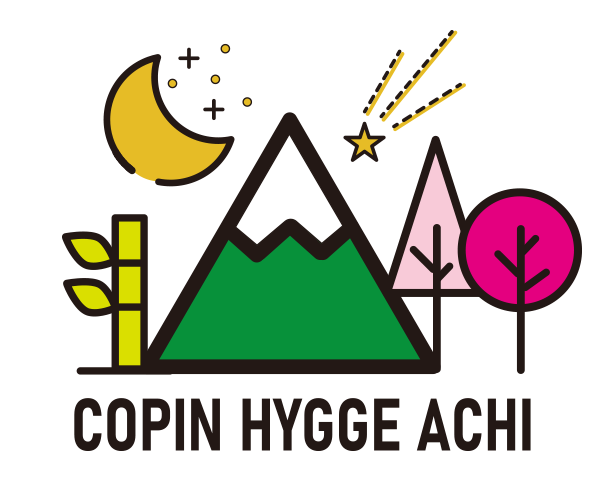 QR検索
0584-83-3623
ご予約
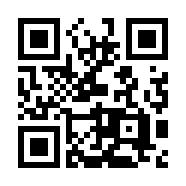 お問い合わせ
フロント営業時間 　平日10:00～20:00   土10:00～19:00
　　　　　　　　     　日10:00～14:00　祝10:00～16:00   
休館日  月曜日/月末2日間